Vysoká škola technická a ekonomická v Českých Budějovicích
Ústav technicko-technologický
Návrh systému údržby strojů, nástrojů a přípravků
Autor: Radek Novotný	
Vedoucí práce: Ing. Daniel Kučerka, Ph.D.
Oponent práce: Ing. Lucia Krištofiaková, Ph.D.
České Budějovice, červen 2017
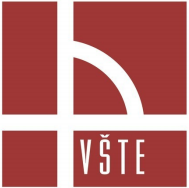 Motivace a důvody k řešení daného problému
Téma souvisí se studijním zaměřením 

Stejná firma, u které byla absolvována praxe 

Zdokonalení znalostí ohledně údržby
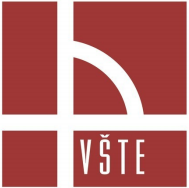 Cíl práce
Navrhnout systém údržby vybraného typu strojů, nástrojů a přípravků.

 Práce se zaobírá stanovením postupů a metodiky pro údržbu, finanční náročností.
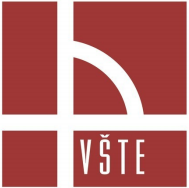 Obsah bakalářské práce
Teoretická část
Co je to údržba
Rozdělení strojů
Rozdělení nástrojů
Rozdělení přípravků

Aplikační část
   Měření teploty v řezu
   Systém LOTO
   Preventivní systém údržby obráběcího centra
   Návrhy opatření
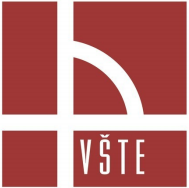 Výzkumný problém
Každodenní péče o stroje a zařízení
Předcházet poruchám
Plány na opravu
Historie údržby
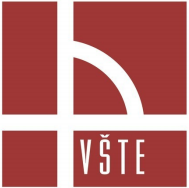 Použité metody
Pozorování 
Zapojení do provozu 
Sběr informací
Konzultace
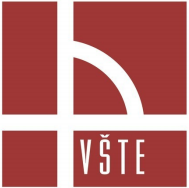 Výsledky a přínos práce
Seznámení s pracovištěm
Sestavení plánu na údržbu
Předání servisních úkonů
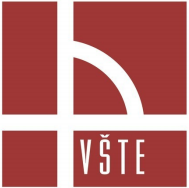 Závěr
Vytvoření systému preventivní údržby
Kontrola 
Popsání úkonů
Cíl práce byl splněn
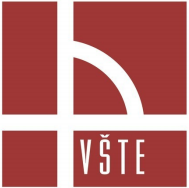 Děkuji za pozornost
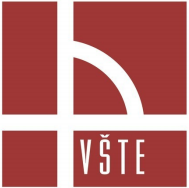 Doplňující otázky
1. Uveďte nejvýznamnější zjištění z Vašeho výzkumu?

2. Obeznámili jste firmu SAN – Tábor s výsledky     výzkumu a návrhem systému údržby?
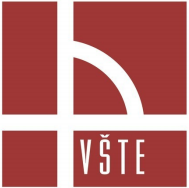